«У  лени  нет шедевров»

Сальвадор Дали
Пятнадцатое февраля

Классная работа
Словарь:
ПТМ
ПОТОМ
ОДИННАДЦАТЬ
ДННДЦТЬ
ГОРИЗОНТ
ГРЗНТ
ОКОЛО
КЛ
ИНТЕРЕСНЫЙ
НТРСНЙ
ПБДТЬ
ПОБЕДИТЬ
ПТМ ЧТ
ПОТОМУ  ЧТО
Пятнадцатое февраля

Классная работа
Словарь: потом, одиннадцать,   горизонт, около,  интересный,      победить, потому что.
ЧАСТИ РЕЧИ
самостоятельные
служебные
потом
одиннадцать
горизонт
интересный
победить
около
потому что
ЧАСТИ РЕЧИ
самостоятельные
I.  Отвечают на вопрос,                       имеют значение

II.  Имеют морфологические признаки

III.  Являются членами предложения
Тема урока:
Местоимение
Цель урока:
углубить, расширить знания о местоимении
САМОСТОЯТЕЛЬНАЯ
 ЧАСТЬ РЕЧИ
ОБОЗНАЧАЕТ ….
ОТВЕЧАЕТ НА ???
?
Является ли местоимение 
самостоятельной частью речи?
План ответа на проблемный вопрос:
I. Отвечает на вопрос,                       имеет значение

II. Имеет морфологические признаки

III.Является членами предложения
I. Выяснить, на какие вопросы отвечает местоимение, какое имеет значение.

II. Выяснить, имеет ли местоимение морфологические признаки.

III. Выяснить, является ли местоимение членами предложения.
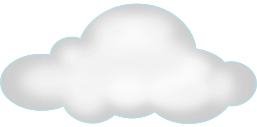 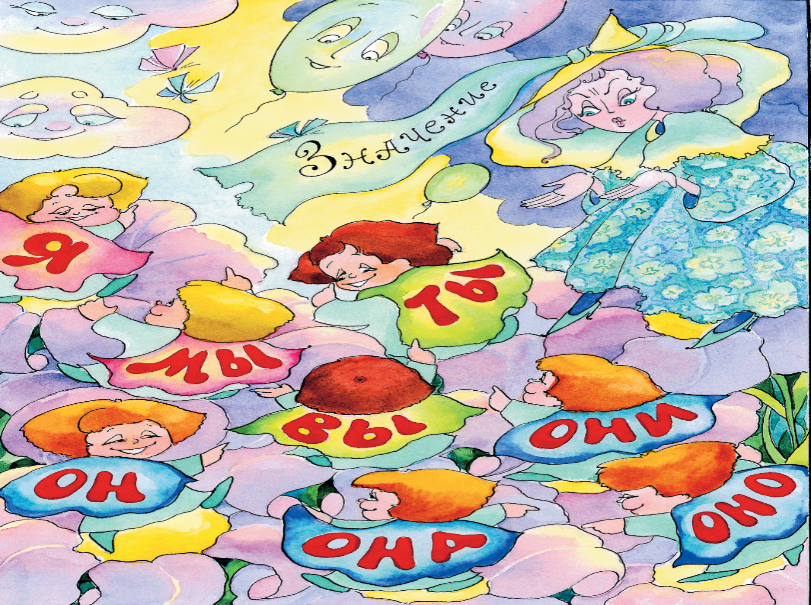 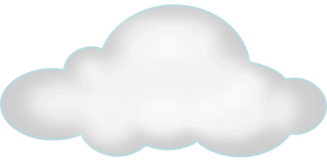 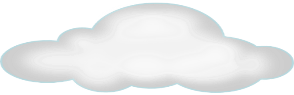 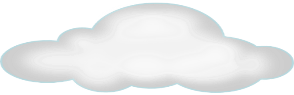 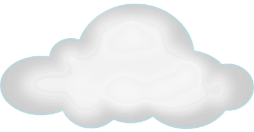 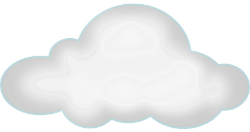 Является ли местоимение 
самостоятельной частью речи?
План ответа на вопрос:
I. Отвечает на вопросы кто? что?, не имеет значения, только указывает на предмет.
I. Выяснить, на какие вопросы отвечает,                       какое имеет значение.
II. Выяснить, имеет ли местоимение морфологические признаки.
III. Выяснить, является ли местоимение членами предложения.
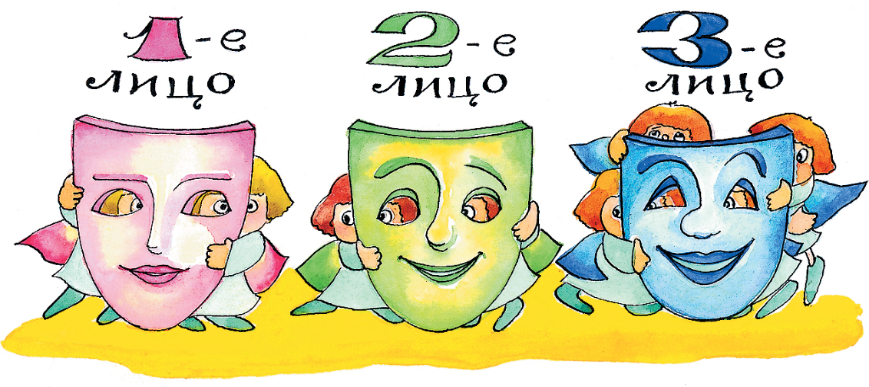 ЛИЦО
3 Л.
1 Л.
2 Л.
ЧИСЛО
ОН, ОНА, ОНО
Я
ТЫ
ЕД. Ч.
ОНИ
МЫ
ВЫ
МН. Ч.
Является ли местоимение 
самостоятельной частью речи?
План ответа на вопрос:
I. Отвечает на вопросы кто? что?, не имеет значения, только указывает на предмет.
II. Выяснить, имеет ли местоимение морфологические признаки.
II. Местоимение имеет морфологические признаки: лицо и число.
III. Выяснить, является ли местоимение членами предложения.
?
?
1 л., ед.ч.
2 л., ед.ч.
3 л., ед.ч.
1 л., ед.ч.
2 л., ед.ч.
3 л., ед.ч.
Является ли местоимение 
самостоятельной частью речи?
План ответа на вопрос:
I. Отвечает на вопросы кто? что?, не имеет значения, только указывает на предмет.
II. Местоимение имеет морфологические признаки: лицо и число.
III. Выяснить, является ли местоимение членами предложения.
III. Местоимение является членами предложения.
Является ли местоимение 
самостоятельной частью речи?
ДА, потому что
I. Отвечает на вопросы кто? что?, не имеет значения, только указывает на предмет.
II. Местоимение имеет морфологические признаки: лицо и число.
III. Местоимение является ли членами предложения.
Тема урока:
Местоимение
Цель урока:
углубить, расширить знания о местоимении
РЕФЛЕКСИЯ
Выбрать, как поступите с информацией, полученной на уроке.
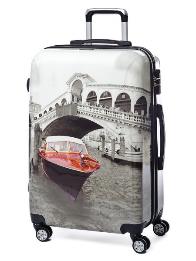 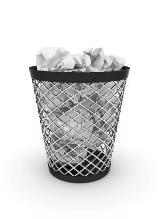 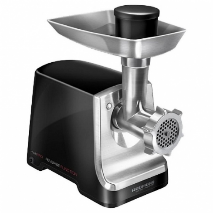 Данную информацию мне стоит переработать, подумать.
Данная информация мне  не  пригодится в будущем.
Это я возьму с урока, пригодится в дальнейшем.
Домашнее задание: с. 50 упр. 375
Если устроить футбольный матч между личными местоимениями единственного и множественного числа, то сколько игроков и из какой команды придётся посадить на скамейку запасных?
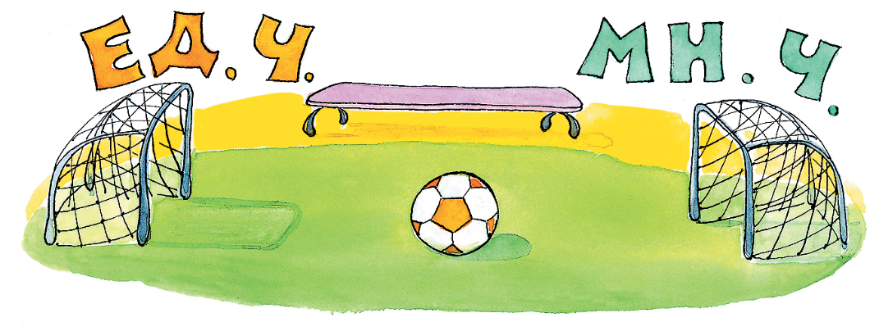